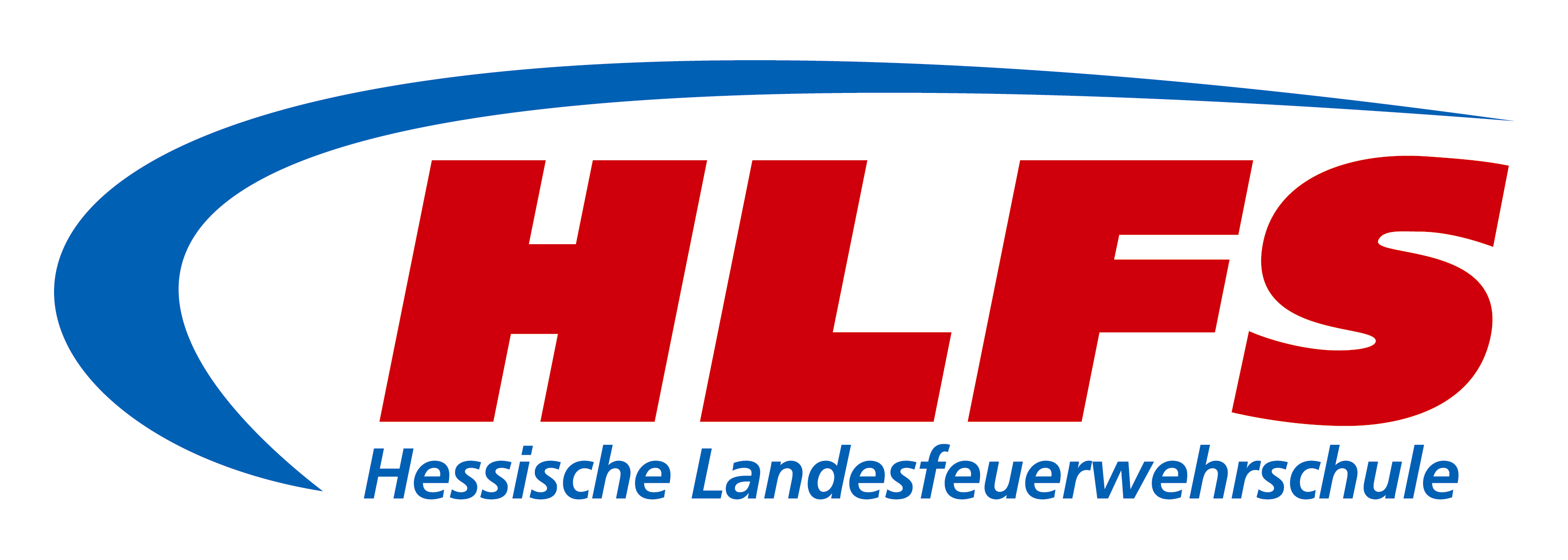 Technische Ausbildung - Lehrgang „Maschinisten“Kraftbetriebene und sonstige Geräte
Kraftbetriebene und sonstige Geräte
Lernziel
Die Teilnehmer müssen die für die Bedienung und Beseitigung kleinerer Betriebsstörungen erforderlichen technischen Grundlagen über kraftbetriebene und sonstige Geräte und deren Funktionsweisen erklären können.
6.3        01/2021                                                             Ausbildungsleitfaden Technische Ausbildung - Lehrgang „Maschinisten“
-2-
Kraftbetriebene und sonstige Geräte
Inhalt der Ausbildungseinheit
Tragkraftspritzen
Tragbare Stromerzeuger
Kettensägen
Trennschleifmaschinen
Säbelsägen
Lüftungsgeräte
Tragbare Tauchmotorpumpen
Wasserstrahlpumpen
Turbotauchpumpen
6.3        01/2021                                                             Ausbildungsleitfaden Technische Ausbildung - Lehrgang „Maschinisten“
-3-
Kraftbetriebene und sonstige Geräte
Tragkraftspritzen
Begriff
von einem Motor angetriebene Feuerlöschkreiselpumpen
von Einsatzkräften zur unmittelbaren Verwendungsstelle getragen
abgesetzt vom Löschfahrzeug betrieben
Verwendungszweck
Löschwasserentnahme, Löschwasserförderung
Abpumpen von Wasser bei Unwetter- und Hochwasserlagen
Normung
nicht mehr gültige deutsche Norm DIN 14410 (TS 8/8, …)
aktuelle europäische Norm DIN EN 14466 (PFPN 10-1000, …)
6.3        01/2021                                                             Ausbildungsleitfaden Technische Ausbildung - Lehrgang „Maschinisten“
-4-
Kraftbetriebene und sonstige Geräte
Typen
6.3        01/2021                                                             Ausbildungsleitfaden Technische Ausbildung - Lehrgang „Maschinisten“
-5-
Kraftbetriebene und sonstige Geräte
Tragkraftspritze PFPN 10-1000
Feuerlöschkreiselpumpe mit Entlüftungseinrichtung
saug- und druckseitige Bestückung
Antriebsmotor
Kraftübertragung (Kupplung)
Kraftstoffbehälter
Bedienungselemente und Anzeigeinstrumente
Beleuchtung
Rahmenkonstruktion (Tragegestell)
Kennzeichnungen
Zubehör
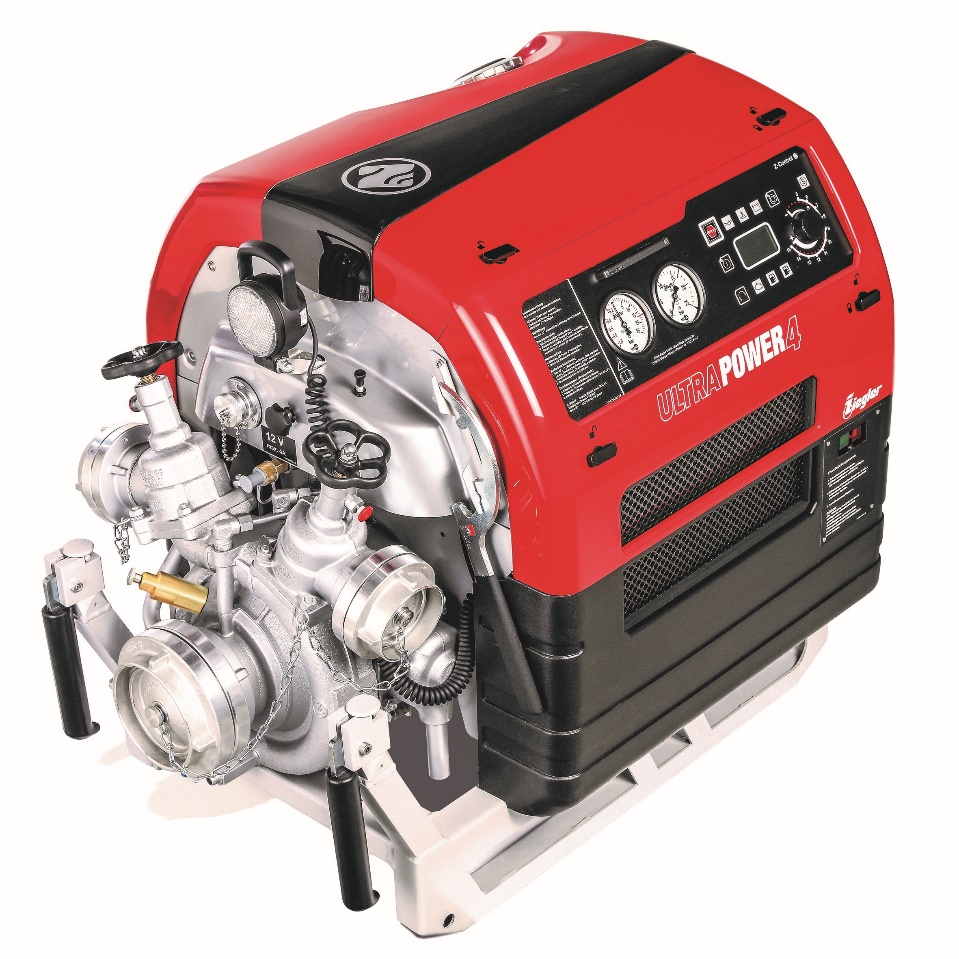 6.3        01/2021                                                             Ausbildungsleitfaden Technische Ausbildung - Lehrgang „Maschinisten“
-6-
Kraftbetriebene und sonstige Geräte
Inbetriebnahme
Kraftstoffhahn öffnen (sofern noch erforderlich)
Blindkupplungen vom A-Sauganschluss abnehmen
Blindkupplungen von den B-Druckanschlüssen abnehmen 
Absperreinrichtungen der B-Druckanschlüsse schließen 
Entwässerungshahn unter dem A-Sauganschluss schließen 
Feuerlöschkreiselpumpe mittels Kupplungshebel auskuppeln
Antriebsmotor gemäß Startanweisungen starten
6.3        01/2021                                                             Ausbildungsleitfaden Technische Ausbildung - Lehrgang „Maschinisten“
-7-
Kraftbetriebene und sonstige Geräte
Außerbetriebnahme
Leerlaufdrehzahl einstellen
Feuerlöschkreiselpumpe auskuppeln
saug- und druckseitige Schlauchleitungen abkuppeln
Feuerlöschkreiselpumpe entwässern
Absperreinrichtungen der B-Druckanschlüsse schließen
Blindkupplung am A-Sauganschluss anbringen
Feuerlöschkreiselpumpe einkuppeln
Trockensaugprüfung durchführen
Feuerlöschkreiselpumpe auskuppeln
Antriebsmotor einige Minuten laufen lassen und dann ausschalten
Blindkupplung an den B-Druckanschlüssen anbringen
6.3        01/2021                                                             Ausbildungsleitfaden Technische Ausbildung - Lehrgang „Maschinisten“
-8-
Kraftbetriebene und sonstige Geräte
Betriebsart - Saugbetrieb
Saugleitung am A-Sauganschluss anschließen
Druckleitung/-en an B-Druckanschluss/-schlüsse anschließen
Tragkraftspritze in Betrieb nehmen
Feuerlöschkreiselpumpe bei Leerlaufdrehzahl des Motors einkuppeln
Drehzahl für den Entlüftungsvorgang einstellen und Entlüftungsvorgang starten
nach Beenden des Entlüftungsvorgangs und Druckaufbau in der Pumpe Absperreinrichtung am jeweiligen B-Druckanschluss langsam öffnen
vorgegebenen beziehungsweise gewünschten Ausgangsdruck einregeln, dabei ruckartiges Gas geben vermeiden
6.3        01/2021                                                             Ausbildungsleitfaden Technische Ausbildung - Lehrgang „Maschinisten“
-9-
Kraftbetriebene und sonstige Geräte
Betriebsart - Hydrantenbetrieb
ankommende B-Druckleitung/-en mit einem Sammelstück am A-Saug-anschluss der Feuerlöschkreiselpumpe anschließen
abgehende B-Druckleitung/-en an B-Druckanschluss/-schlüsse anschließen
Tragkraftspritze in Betrieb nehmen
Feuerlöschkreiselpumpe bei Leerlaufdrehzahl einkuppeln
wenn ankommendes Wasser in die Pumpe einströmt, Absperreinrichtung am jeweiligen B-Druckanschluss bis zum Anschlag langsam öffnen
vorgegebenen beziehungsweise gewünschten Ausgangsdruck einregeln, dabei ruckartiges Gas geben vermeiden
6.3        01/2021                                                             Ausbildungsleitfaden Technische Ausbildung - Lehrgang „Maschinisten“
-10-
Kraftbetriebene und sonstige Geräte
Tragbare Stromerzeuger
Verwendungszweck
für den netzunabhängigen Betrieb elektrischer Geräte (Trennschleif-maschine, Tauchmotorpumpe, …) der Feuerwehr
Unterteilung
Nennleistung mindestens 5 Kilovoltampere, Nennspannung 230 Volt und 400 Volt
Nennleistung weniger als 5 Kilovoltampere, Nennspannung 230 Volt
Nennleistung bis zu 2 Kilovoltampere, Nennspannung 230 Volt
6.3        01/2021                                                             Ausbildungsleitfaden Technische Ausbildung - Lehrgang „Maschinisten“
-11-
Kraftbetriebene und sonstige Geräte
Tragbarer Stromerzeuger
(Nennleistung mindestens 5 Kilovoltampere)
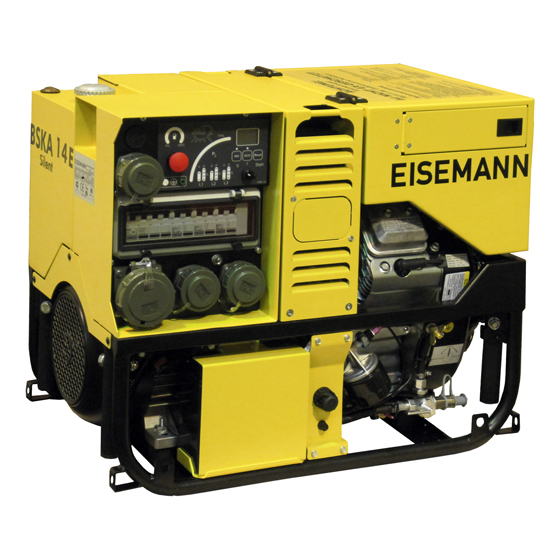 Antriebsmotor
Kraftstoffbehälter
Generator
Anschlusskasten
Bedienfeld
Tragevorrichtung
6.3        01/2021                                                             Ausbildungsleitfaden Technische Ausbildung - Lehrgang „Maschinisten“
-12-
Kraftbetriebene und sonstige Geräte
Schutzmaßnahmen
Schutz vor Berührungsspannung
Schutztrennung mit Potentialausgleich
Funktion
Prüfung
Anschluss elektrischer Leitungen
Begrenzung der Leitungslänge
Verlegen elektrischer Leitungen
6.3        01/2021                                                             Ausbildungsleitfaden Technische Ausbildung - Lehrgang „Maschinisten“
-13-
Kraftbetriebene und sonstige Geräte
Inbetriebnahme
Kraftstoffhahn öffnen
Dreiwegehahn auf Eigen- oder Fremdbetankung stellen
bei kaltem Antriebsmotor Luftklappe (Choke) schließen
Gashebel auf Volllast einstellen
Antriebsmotor starten (Seilzug- oder Elektrostarter)
Luftklappe langsam wieder öffnen
elektrische Leitungen / Geräte an den Stromerzeuger anschließen
nach etwa 30 Sekunden Warmlauf die elektrischen Geräte einschalten
6.3        01/2021                                                             Ausbildungsleitfaden Technische Ausbildung - Lehrgang „Maschinisten“
-14-
Kraftbetriebene und sonstige Geräte
Außerbetriebnahme
alle angeschlossenen Geräte ausschalten
Antriebsmotor zum Abkühlen für kurze Zeit lastfrei weiterlaufen lassen
Motor-Stoppschalter bis zum Stillstand des Antriebsmotors drücken
Kraftstoffhahn schließen
Dreiwegehahn auf „Aus“ stellen
Prüfung der Schutztrennung mit Potentialausgleich durchführen
6.3        01/2021                                                             Ausbildungsleitfaden Technische Ausbildung - Lehrgang „Maschinisten“
-15-
Kraftbetriebene und sonstige Geräte
Personenschutzeinrichtung für Einsatzkräfte
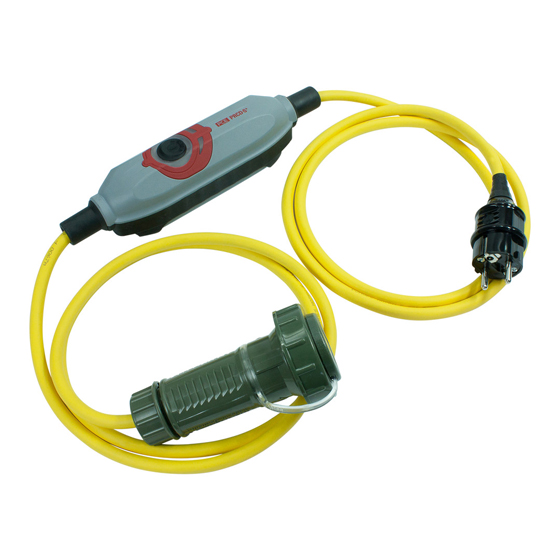 Personenschutzeinrichtung PRCD-S
6.3        01/2021                                                             Ausbildungsleitfaden Technische Ausbildung - Lehrgang „Maschinisten“
-16-
Kraftbetriebene und sonstige Geräte
Kettensägen
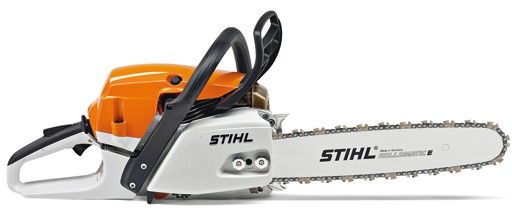 Kettensäge zum Trennen und Schneiden von Holzwerkstoffen - mit Verbrennungsmotor

Kettensäge zum Trennen und Schneiden von Holzwerkstoffen - mit Elektromotor

Kettensäge mit spezieller Schneideinrichtung
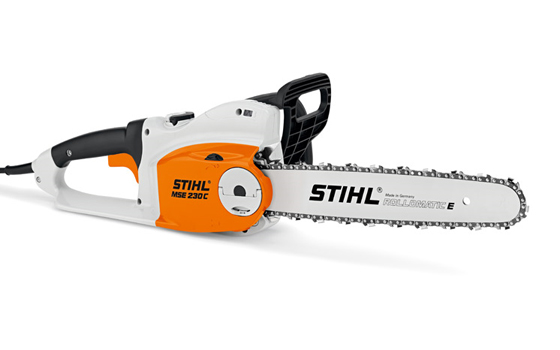 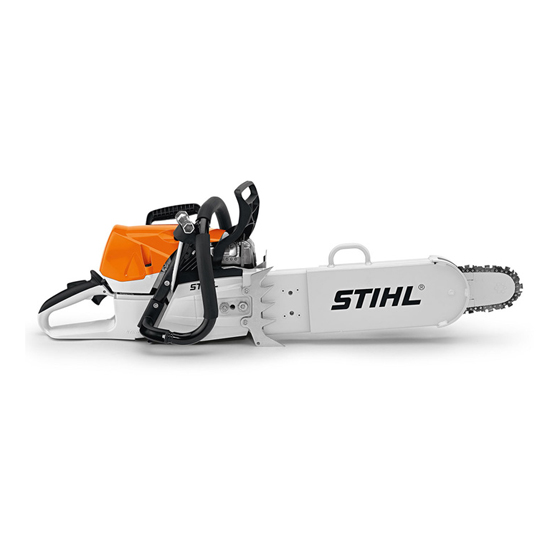 6.3        01/2021                                                             Ausbildungsleitfaden Technische Ausbildung - Lehrgang „Maschinisten“
-17-
Kraftbetriebene und sonstige Geräte
Trennschleifmaschinen
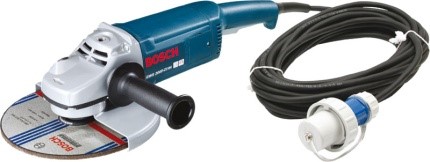 Trennschleifmaschine mit Elektromotor


Trennschleifmaschine mit Verbrennungsmotor
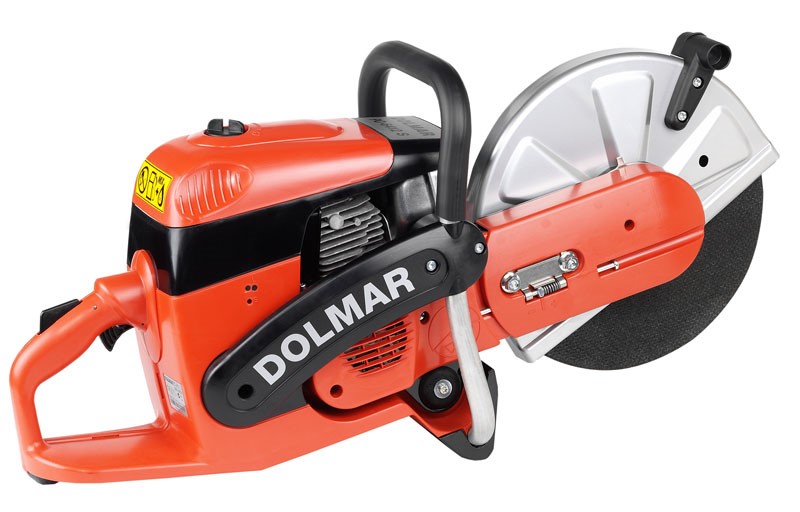 6.3        01/2021                                                             Ausbildungsleitfaden Technische Ausbildung - Lehrgang „Maschinisten“
-18-
Kraftbetriebene und sonstige Geräte
Säbelsäge
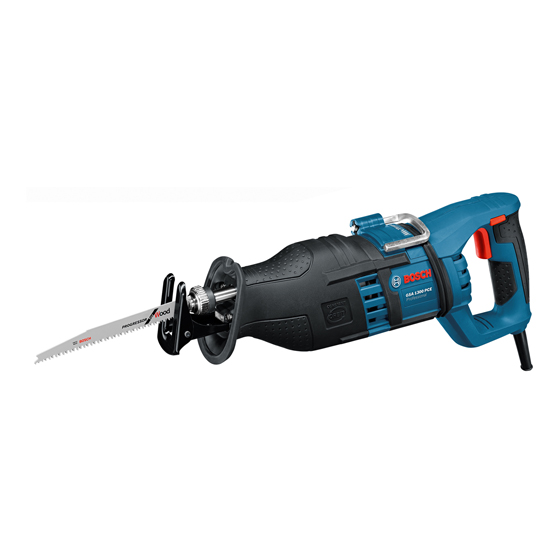 Säbelsäge mit Pendelhubeinrichtung
6.3        01/2021                                                             Ausbildungsleitfaden Technische Ausbildung - Lehrgang „Maschinisten“
-19-
Kraftbetriebene und sonstige Geräte
Lüftungsgeräte
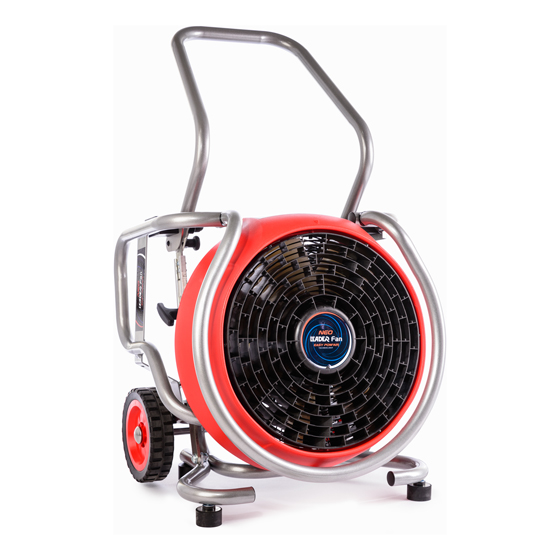 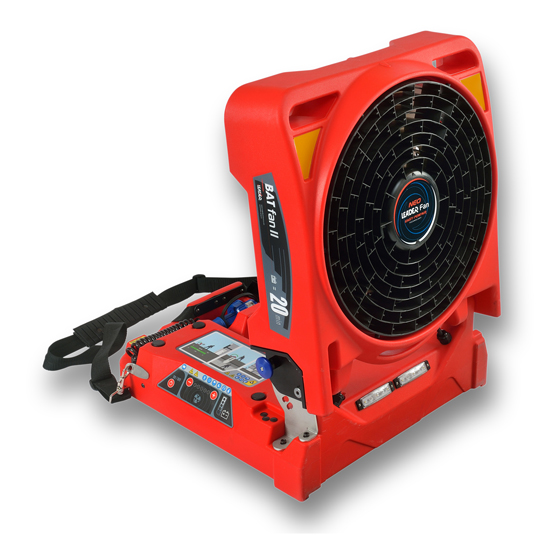 Lüftungsgerät zum Belüften - mit Verbrennungs- oder Elektromotor
Lüftungsgerät zum Belüften - mit Elektromotor und Akku-Betrieb
6.3        01/2021                                                             Ausbildungsleitfaden Technische Ausbildung - Lehrgang „Maschinisten“
-20-
Kraftbetriebene und sonstige Geräte
Lüftungsgeräte
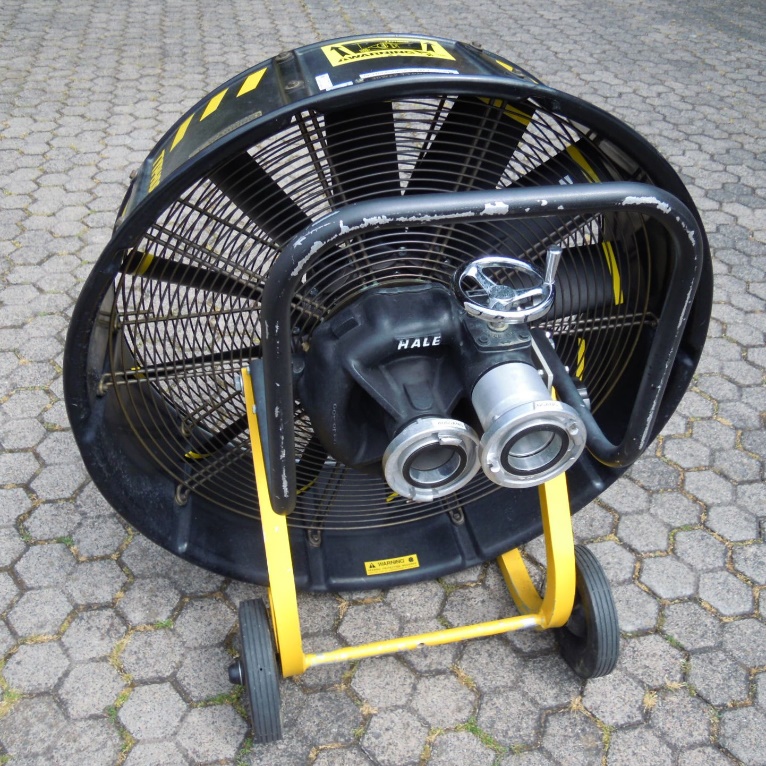 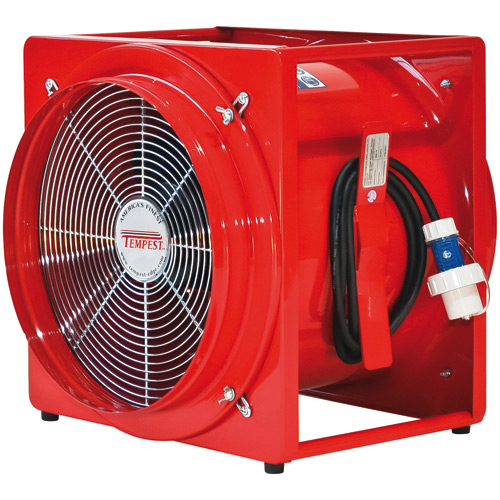 Lüftungsgerät zum Belüften - mit Wasserturbine
Lüftungsgerät zum Be- und Entlüften - mit Elektromotor
6.3        01/2021                                                             Ausbildungsleitfaden Technische Ausbildung - Lehrgang „Maschinisten“
-21-
Kraftbetriebene und sonstige Geräte
Pumpen
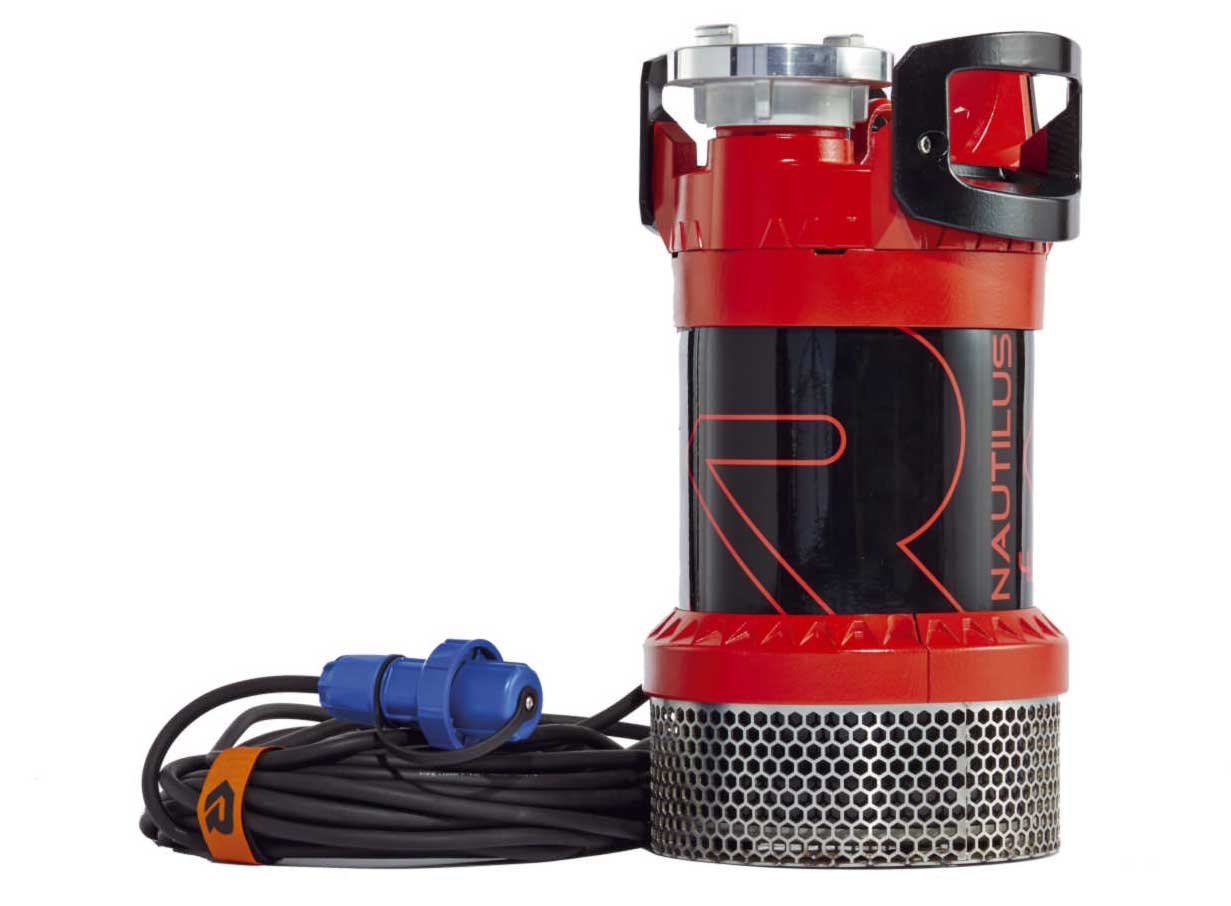 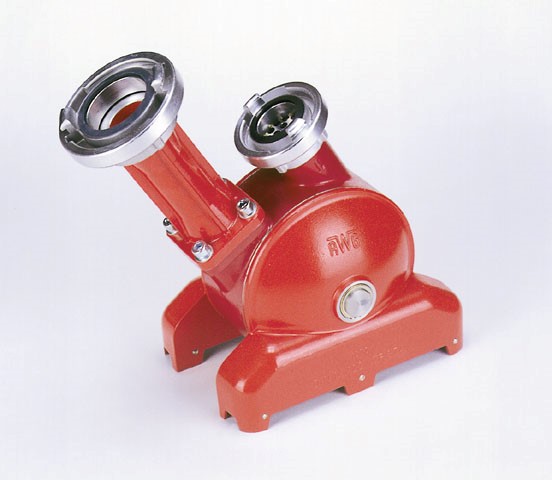 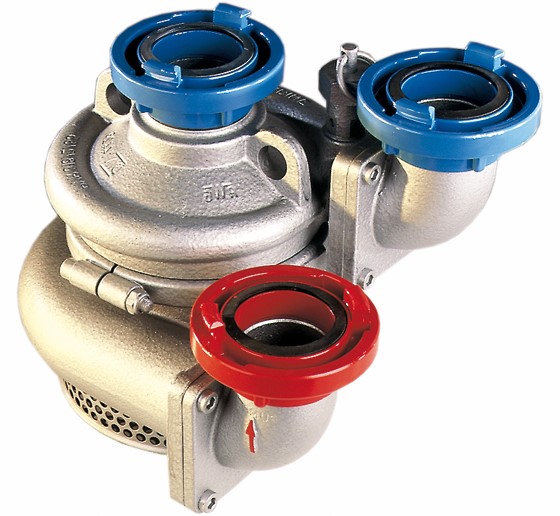 Tragbare Tauchmotorpumpe
Wasserstrahlpumpe
Turbotauchpumpe
6.3        01/2021                                                             Ausbildungsleitfaden Technische Ausbildung - Lehrgang „Maschinisten“
-22-
Kraftbetriebene und sonstige Geräte
Zusammenfassung
Die Teilnehmer müssen die für die Bedienung und Beseitigung kleinerer Betriebsstörungen erforderlichen technischen Grundlagen über kraft-betriebene und sonstige Geräte und deren Funktionsweisen erklären können. 
Erfolgskontrolle
Tragkraftspritzen
Tragbare Stromerzeuger
Kettensägen
…
Beantwortung von Fragen
…
6.3        01/2021                                                             Ausbildungsleitfaden Technische Ausbildung - Lehrgang „Maschinisten“
-23-